Figure 2. Mean peak amplitudes of selected clusters in the left (A) and right (B) hemispheres active during the ...
Cereb Cortex, Volume 19, Issue 4, April 2009, Pages 786–796, https://doi.org/10.1093/cercor/bhn126
The content of this slide may be subject to copyright: please see the slide notes for details.
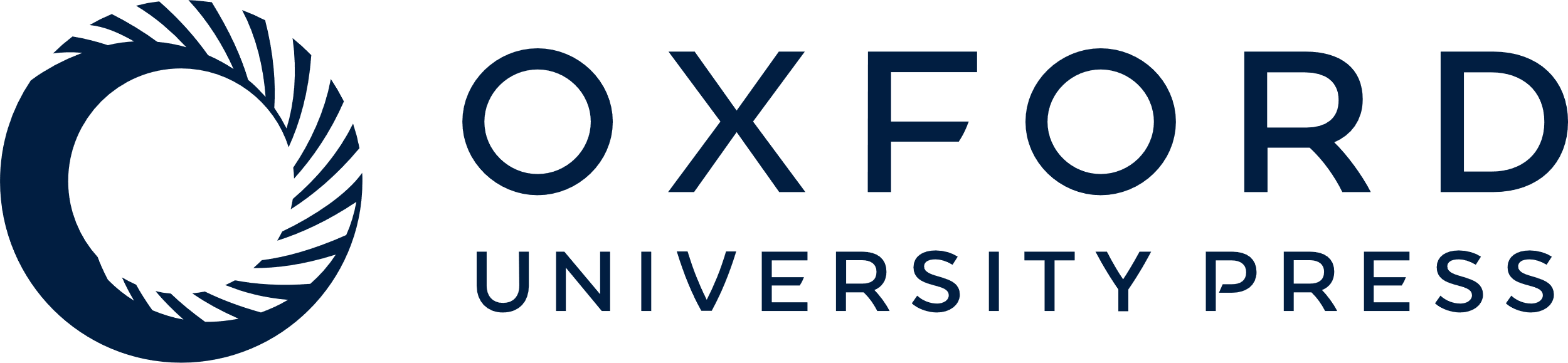 [Speaker Notes: Figure 2. Mean peak amplitudes of selected clusters in the left (A) and right (B) hemispheres active during the perception of correct sentences in at least one task, compared with rest (P < 0.005), averaged across trials and subjects. Mean peak amplitudes are shown for each task, as well as for the passive listening to sentences and noun lists in the localizer run. Each cluster's number corresponds to the activation map, as well as to Table 1. Error bars represent 95% confidence intervals.


Unless provided in the caption above, the following copyright applies to the content of this slide: © The Author 2008. Published by Oxford University Press. All rights reserved. For permissions, please e-mail: journals.permissions@oxfordjournals.org]